PositiveParenting
Wednesday 26th April 2023
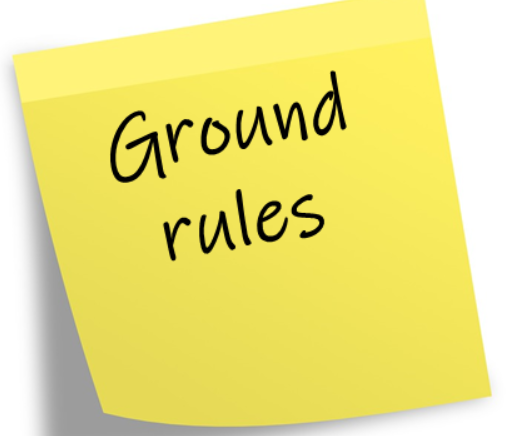 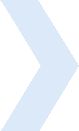 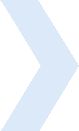 Be respectful
 Personal Information stays here
Supportive environment

Be kind to yourself parenting tough
Everyone struggles from time to time

We all get things right and wrong
We are aiming to do more of the right things more of the time
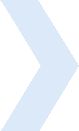 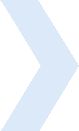 Context
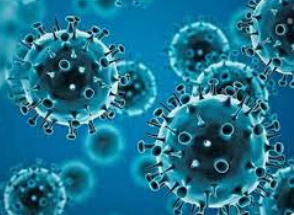 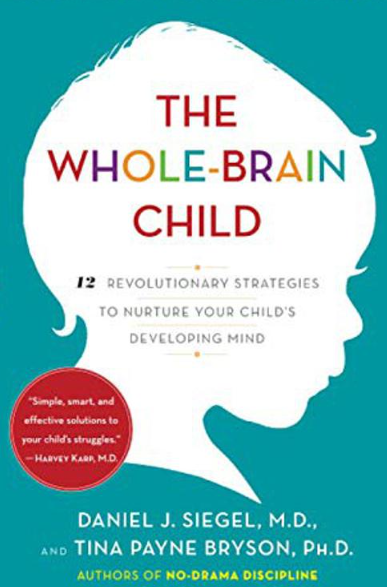 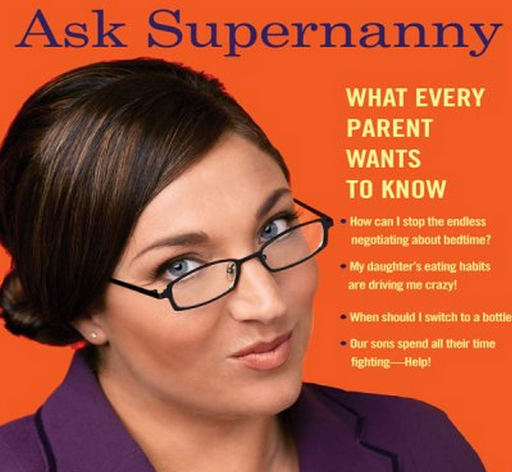 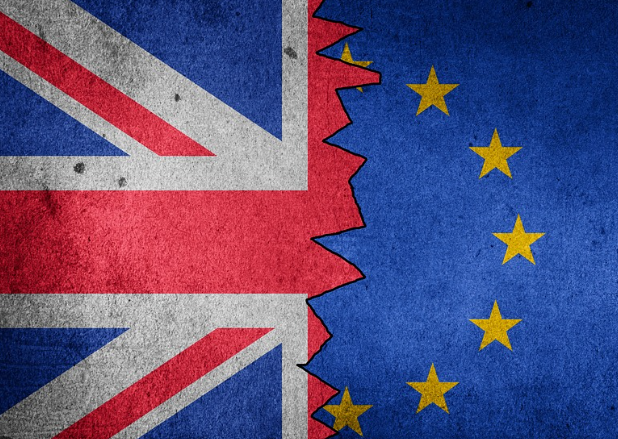 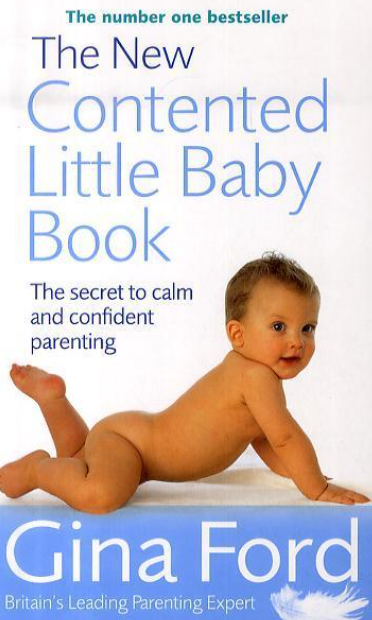 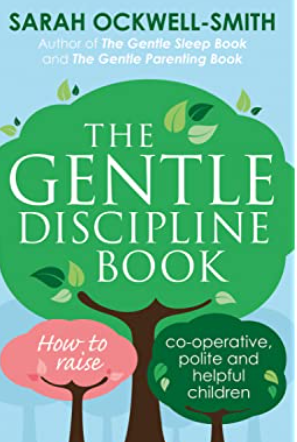 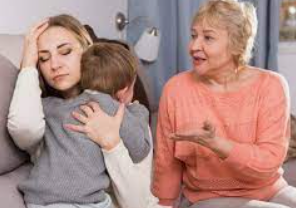 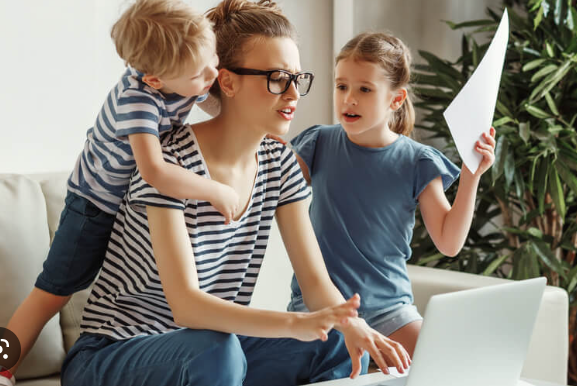 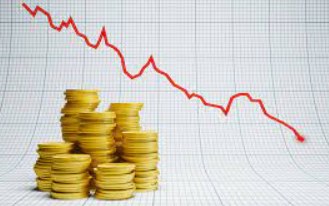 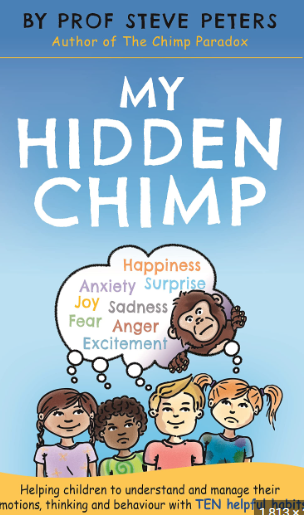 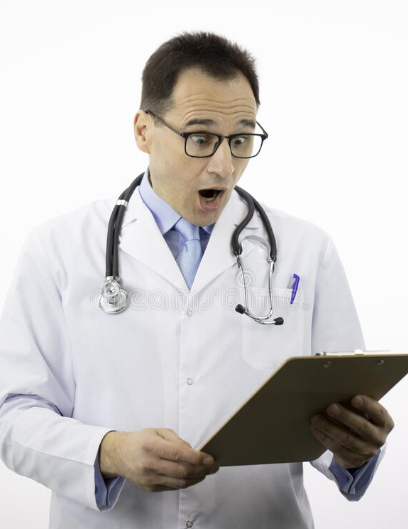 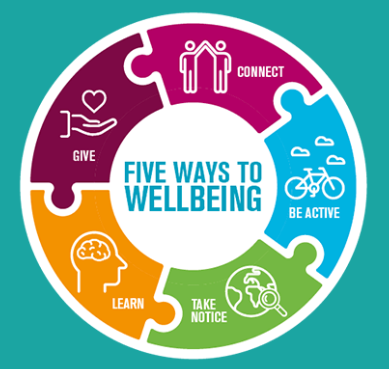 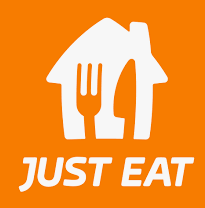 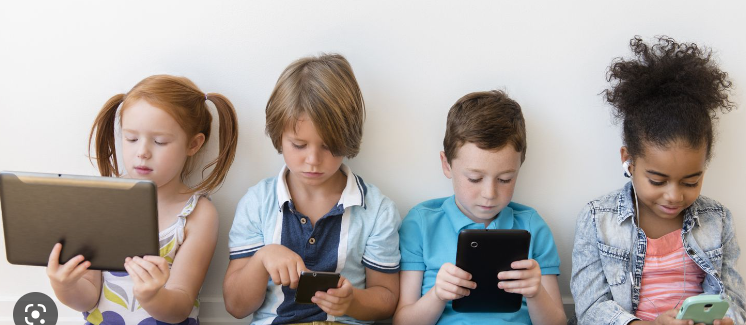 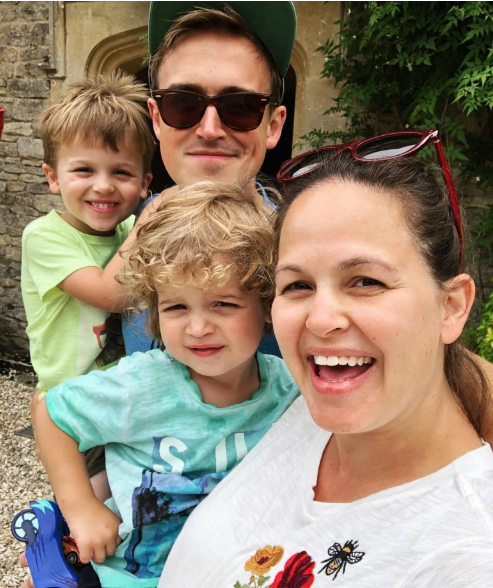 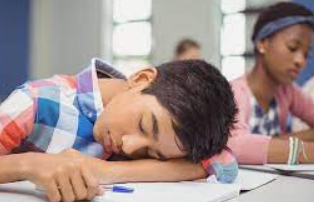 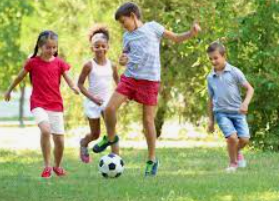 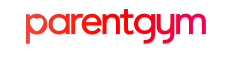 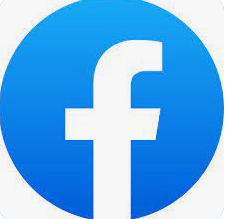 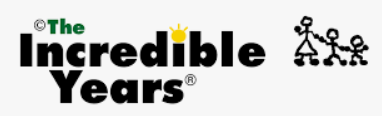 [Speaker Notes: Lots of change, pressure. Lots of theories. Modern life. Over diagnosis. Mental health. Technology…..]
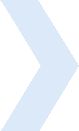 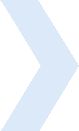 Partnership and the role of parents  MR HOYE
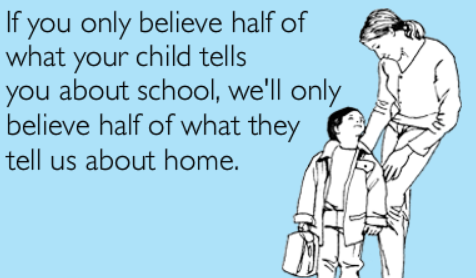 Your role:
Establish a trusting relationship
Keep communication open
Provide boundaries
Remember to parent not befriend
You’ll need this later with …..
TEENAGERS!
‘I blame the other child.’

‘It can’t be my child.’

Instead try … 
working in partnership with school, have an honest chat with us.
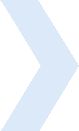 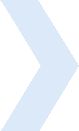 The Model
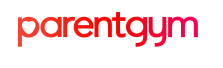 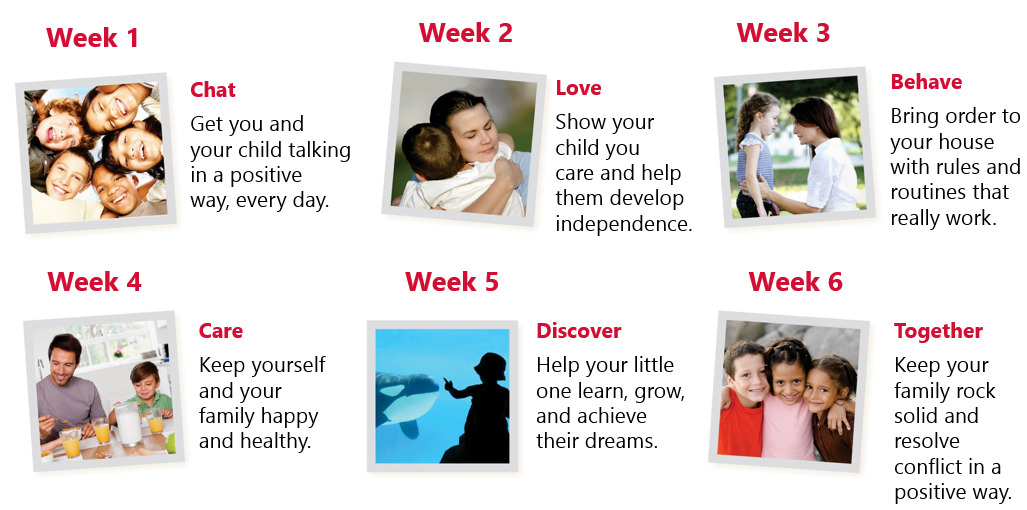 [Speaker Notes: Chat, Love and Behave are essential before developing further with Care, Discover and Together.]
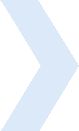 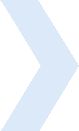 A self reflection
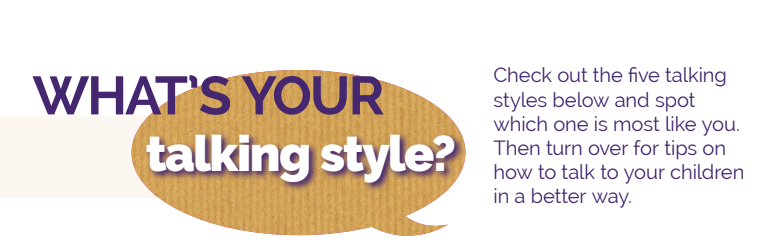 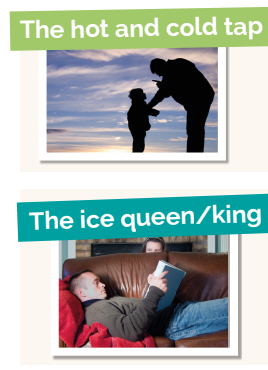 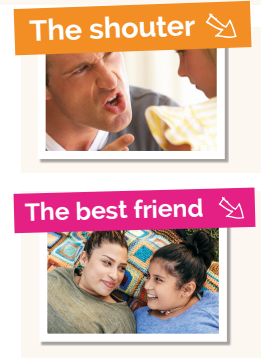 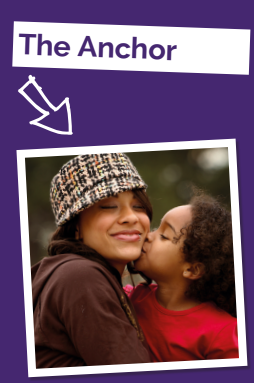 Style of parenting….
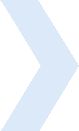 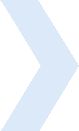 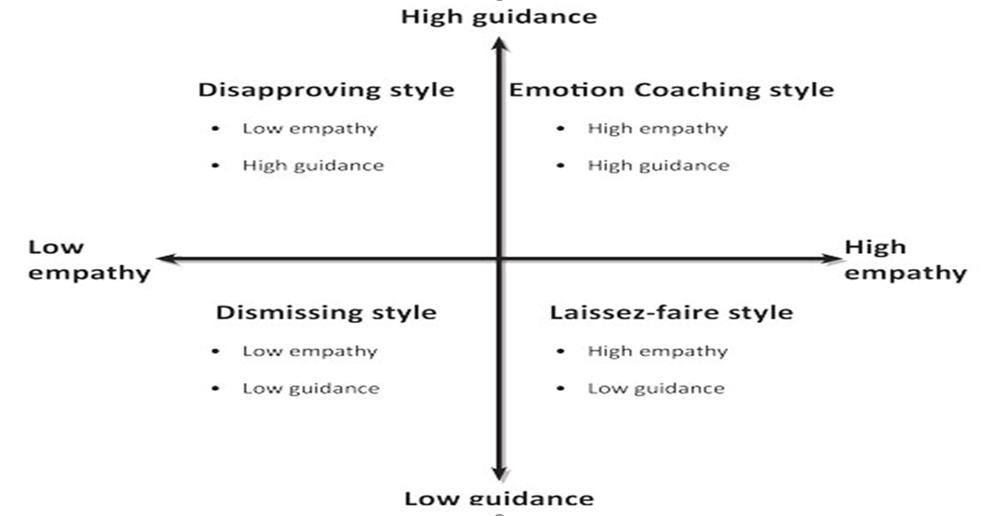 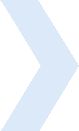 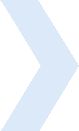 Must manage ourselves first!
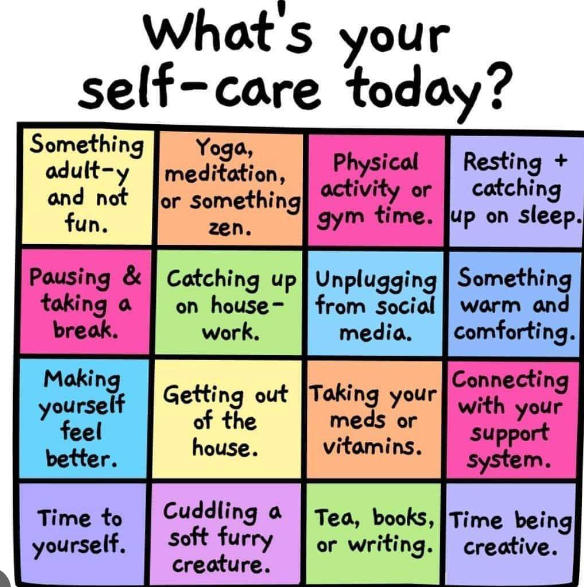 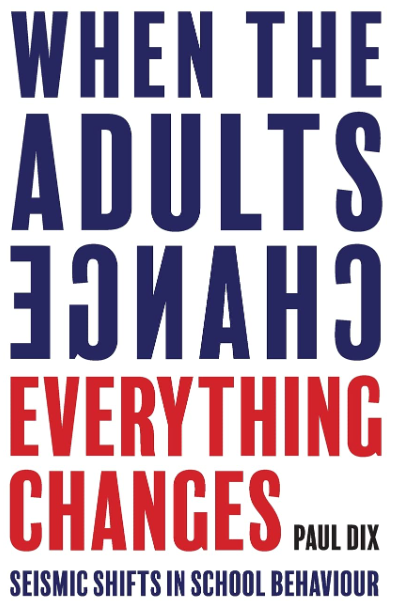 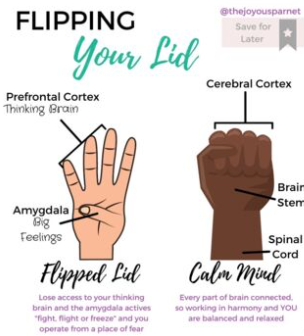 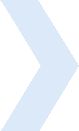 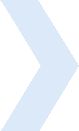 Importance of communicating with children (chat)
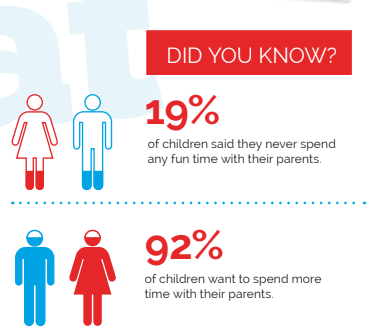 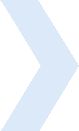 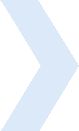 Chat Activity: DESCRIPTIVE PRAISE
It’s a literally a SUPERPOWER and it’s FREE!
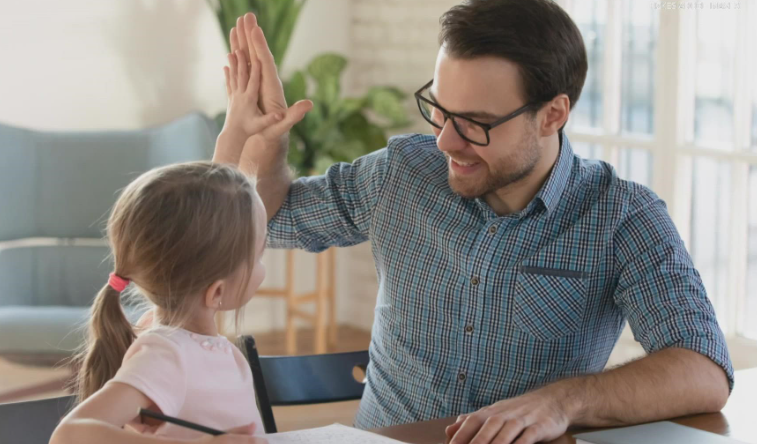 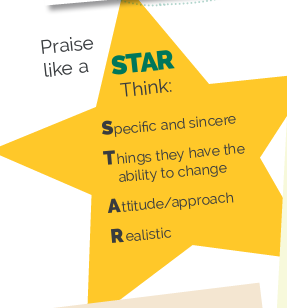 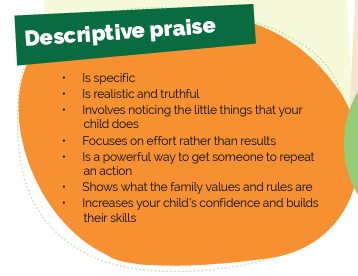 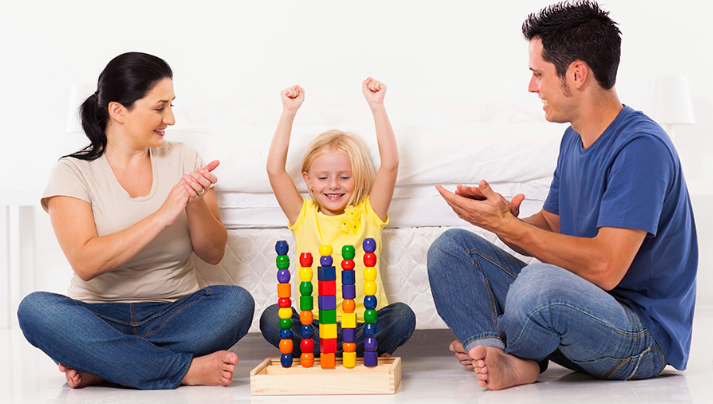 They just want us to listen ….
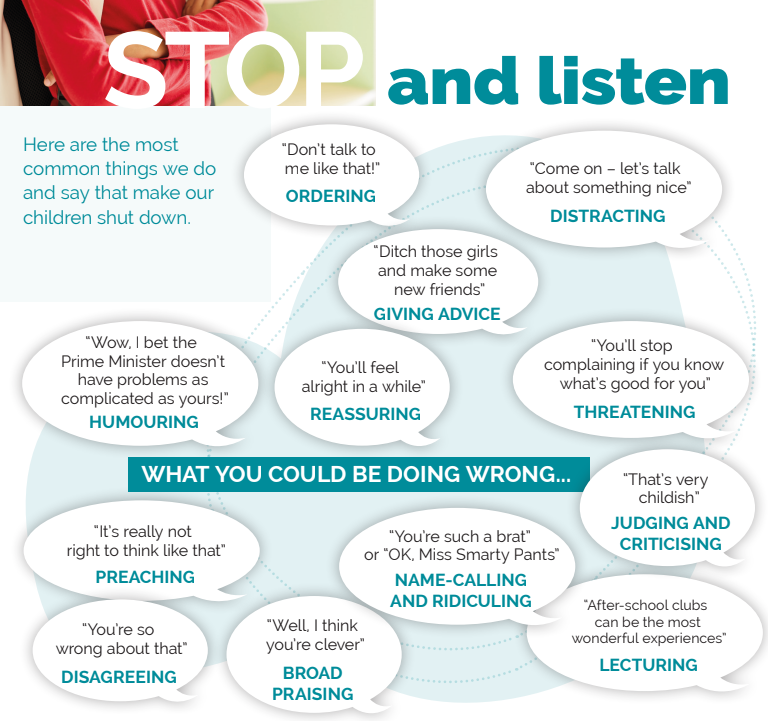 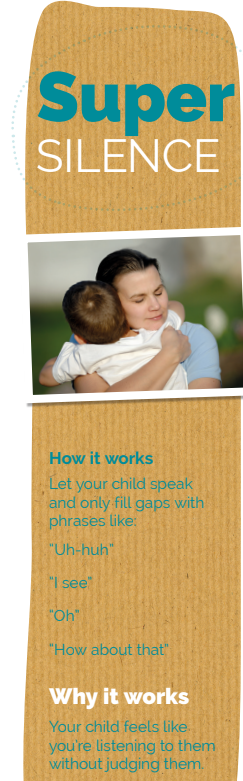 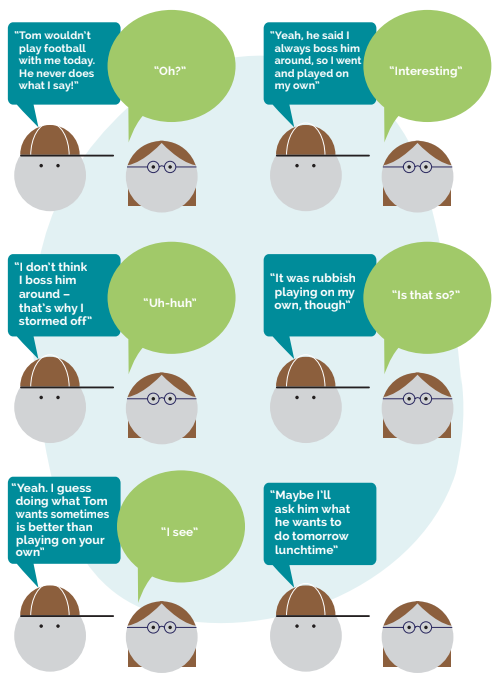 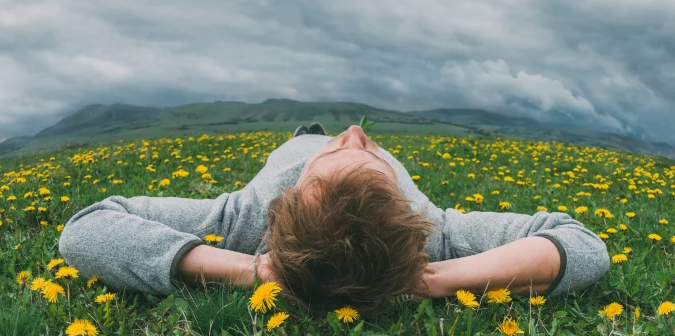 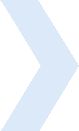 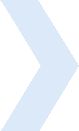 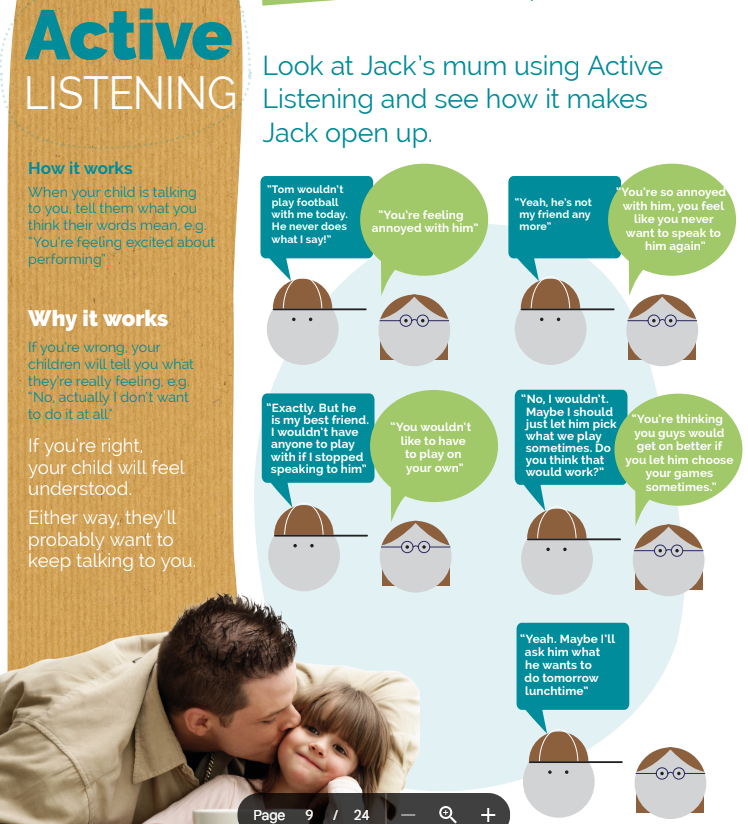 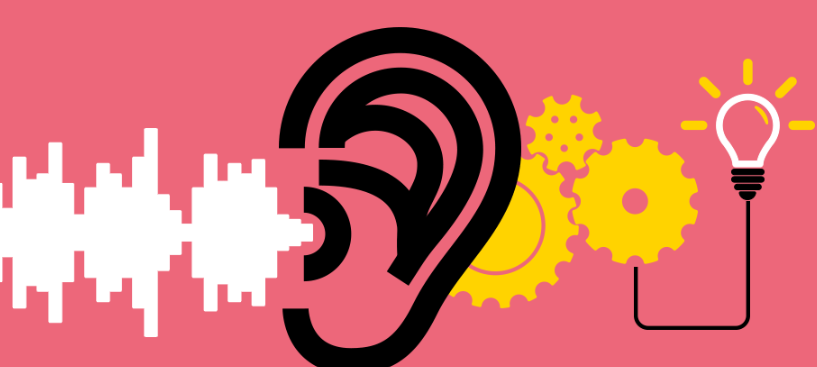 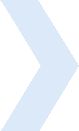 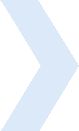 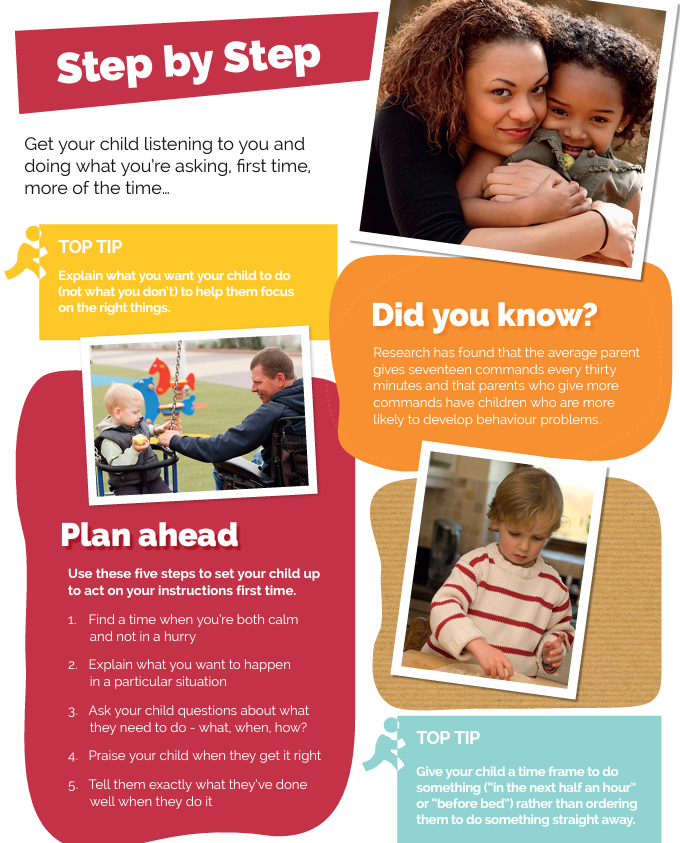 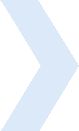 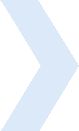 Chat Activity:
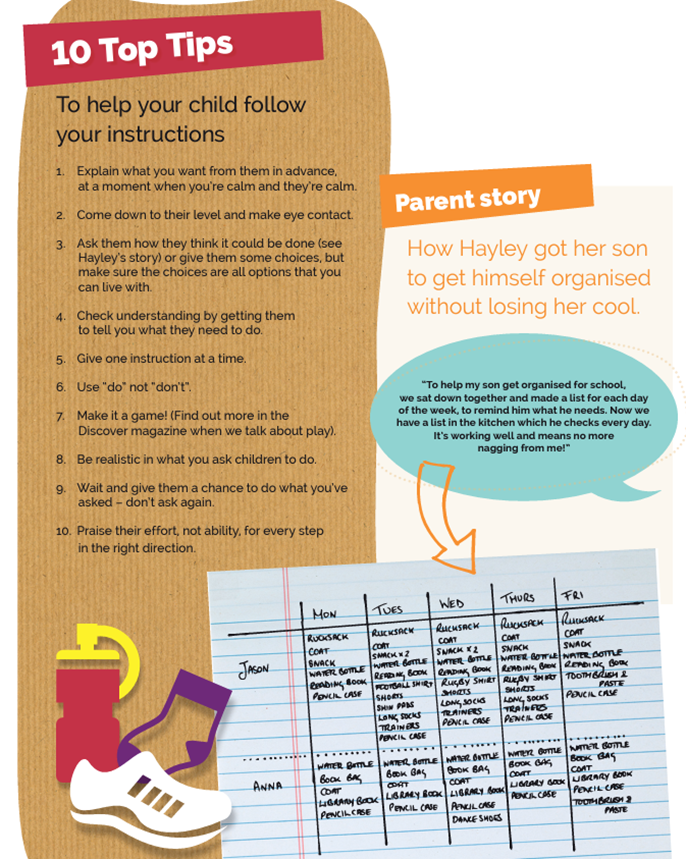 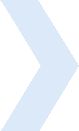 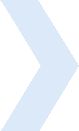 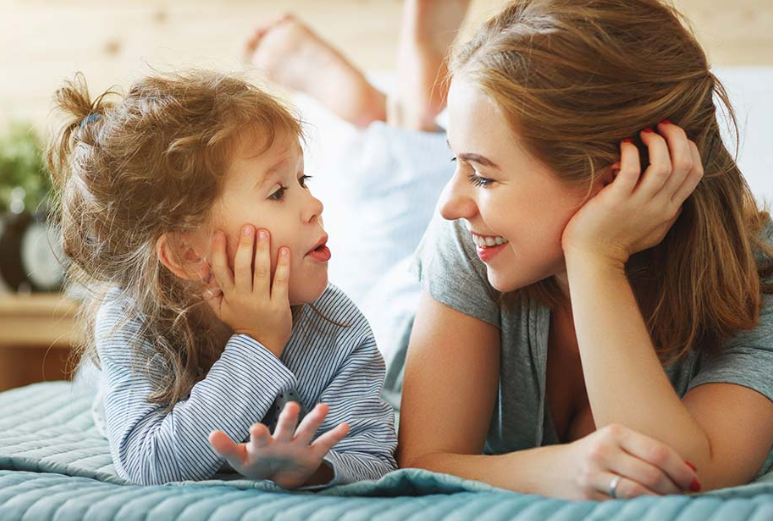 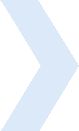 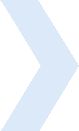 Chat – developing relationships
Reflect on your Talking/ Parenting style
Prioritise spending quality chat time with your child – plan the time – mornings, over dinner, at bedtime.
Descriptive Praise
Active Listening and Super Silence….
Keep communication open avoid jumping in, they won’t tell you next time!
Give yourself thinking time to respond
Listen to friendship, learning and worries
Give simple, timely instructions, allow take up time.
Plan fun days or activities to do
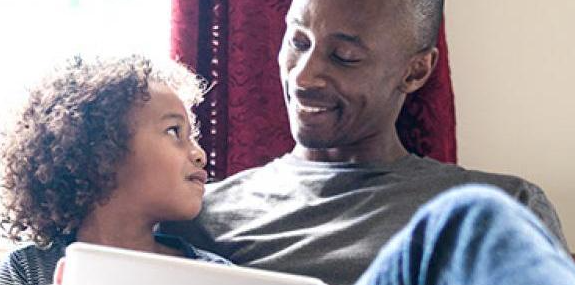 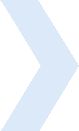 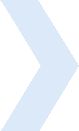 Love:
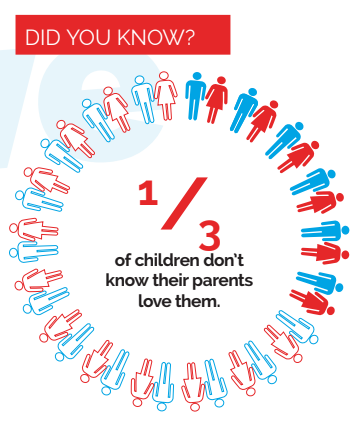 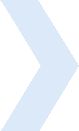 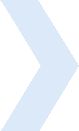 Love Activity: Parenting
No freedom  ………..   Anchor …………  Too much freedom
[Speaker Notes: How were you parented? Too tight no freedom. Anchored with love and some independence. Too free without much time or care.
How do you parent now?]
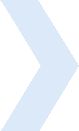 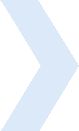 Love Activity: One to one time and LOVE BOMBING
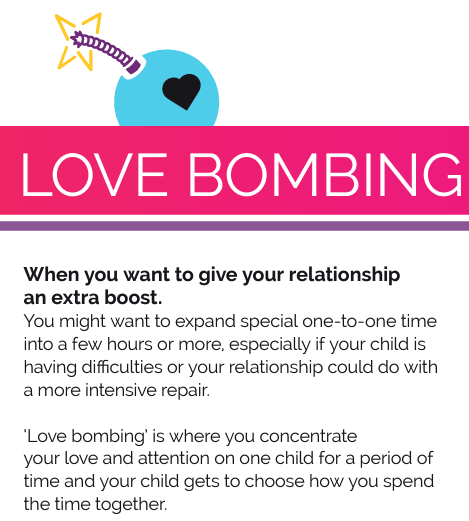 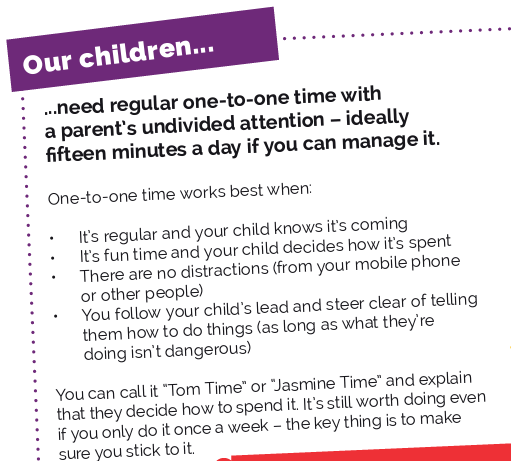 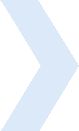 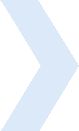 Love – Solving own problems and develop bounce back
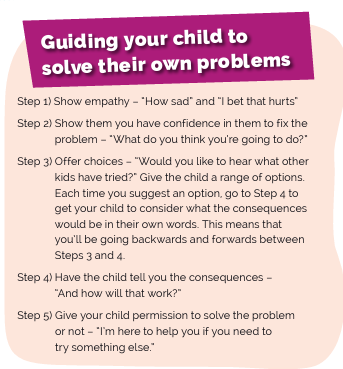 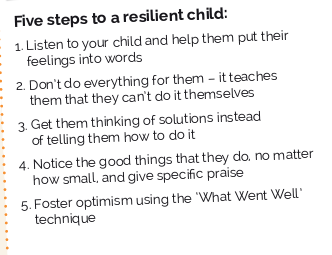 Also…
Be optimistic yourself
Develop talents/ interests
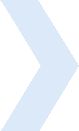 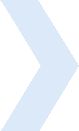 Love – show it  -recap
One to one time
Love Bombing
99 ways
Script for solving own problems
Developing independence
Develop a growth mindset (optimism)
 Asking what went well today?
Tell them everything you do is coming from a ‘place of love.’
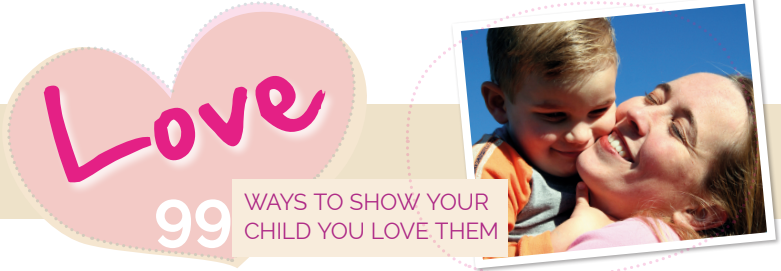 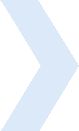 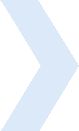 Behave
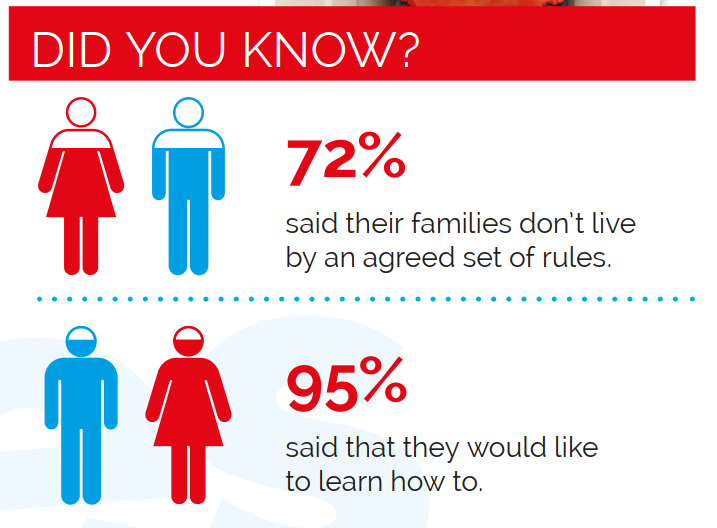 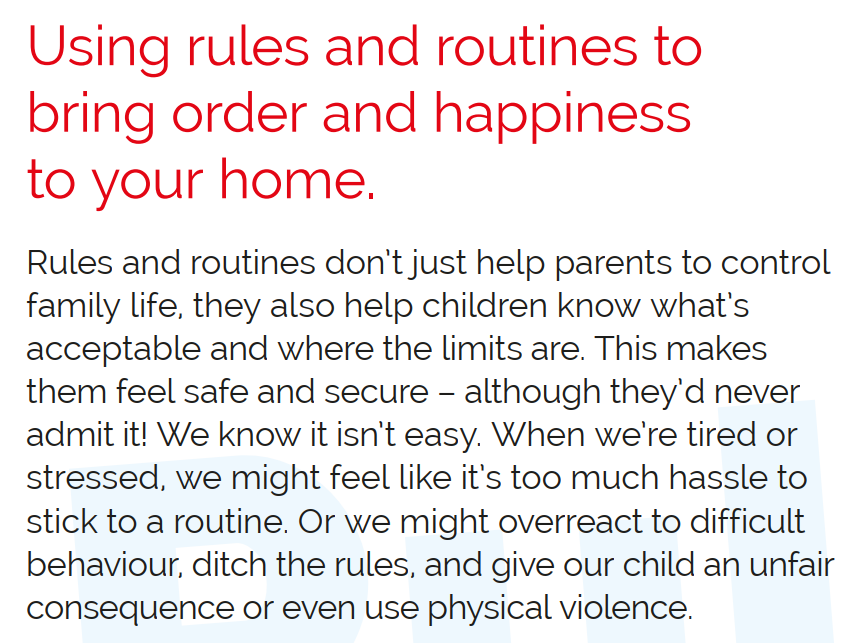 [Speaker Notes: Routines. Bedtimes. Timings try to stick to. Rewards help encourage key behaviour.]
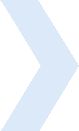 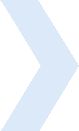 Routines
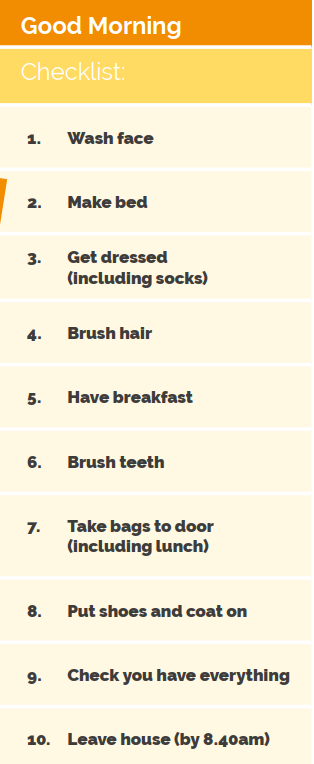 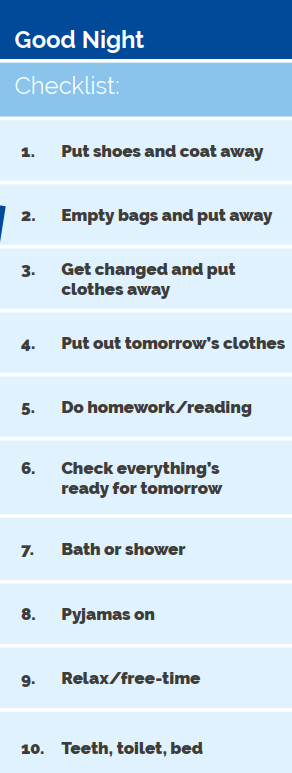 [Speaker Notes: Co- parenting e.g. Will a rule ever be ‘flexed’? (e.g. on a weekend, for good behaviour, if it’s be a difficult day…)]
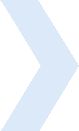 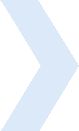 Rewards
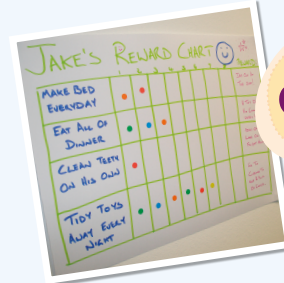 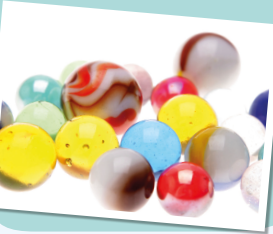 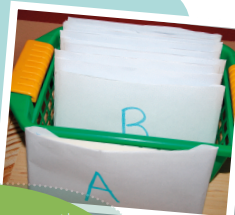 [Speaker Notes: Rewards are important to change key behaviour and encourage what we want to see. Do this together. Plan it.]
Strategies
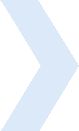 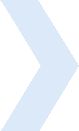 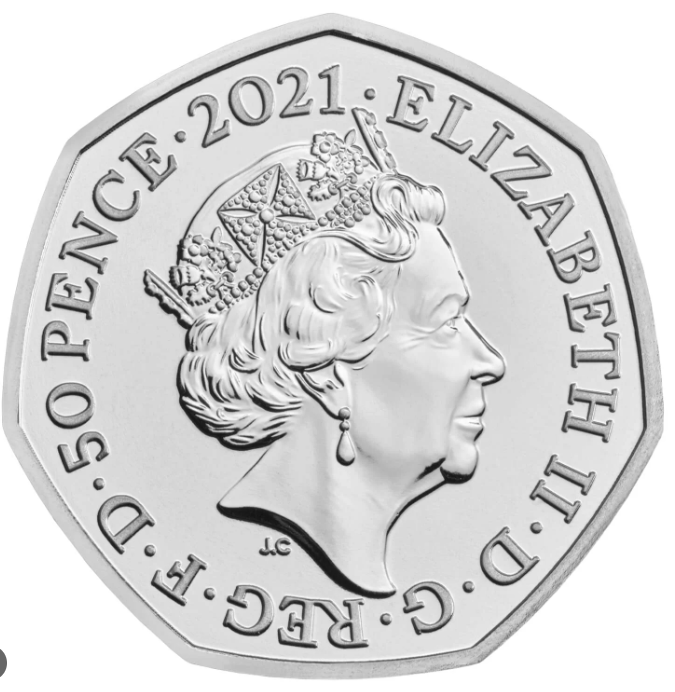 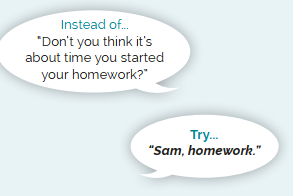 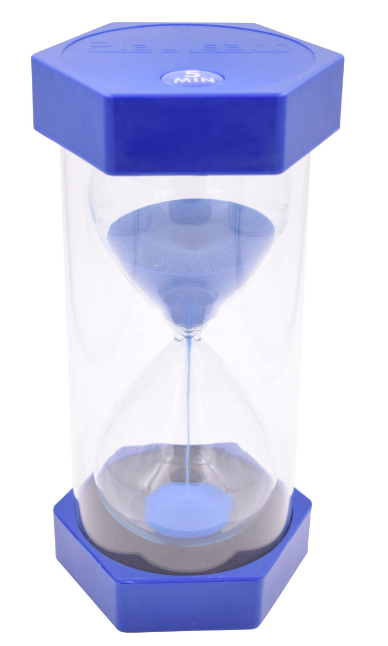 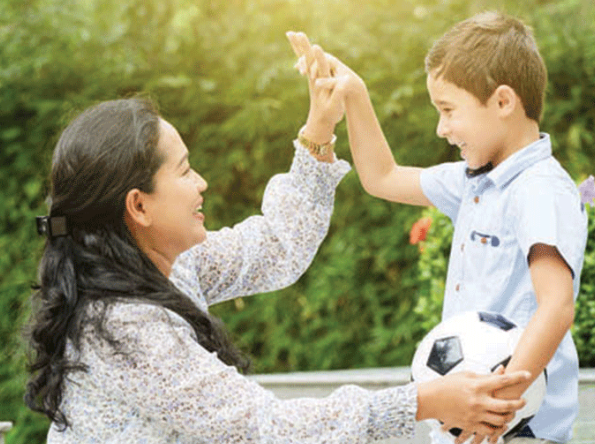 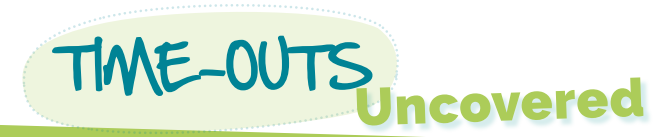 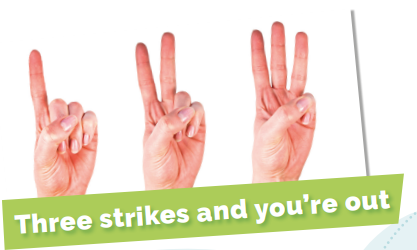 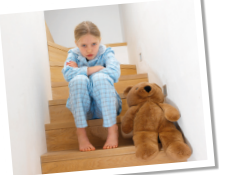 [Speaker Notes: Co- parenting e.g. Will a rule ever be ‘flexed’? (e.g. on a weekend, for good behaviour, if it’s be a difficult day…)]
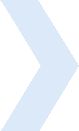 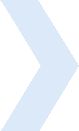 Behave
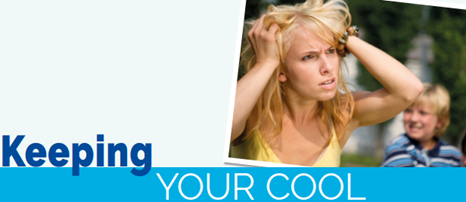 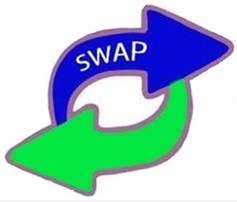 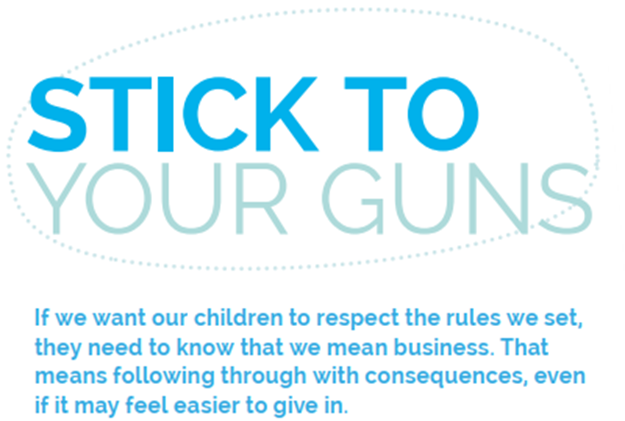 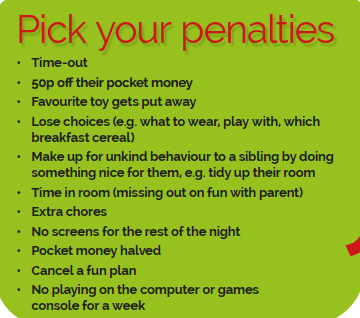 [Speaker Notes: Change of Face.  Important to keep cool or you lose authority and poss. Relationship (avoid blame/ secondary chat…) 
Stick to guns – consistency. Plan sanctions – make them small – so you don’t over react.]
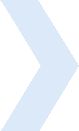 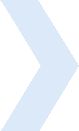 Behaviour reminders:
It’s ok to say no
You are their parent (a guide) not their friend
Boundaries (rules), routines and consistency all help.
Co-parent together
decision made together, check in with each other first. 
Avoid partner v partner 
Back each other up.
Discuss (or disagree) away from children. 
Reflect and learn about what works well / doesn’t.
Was it the responses of you as a parent or the child or both that helped or hindered?
[Speaker Notes: Co- parenting e.g. Will a rule ever be ‘flexed’? (e.g. on a weekend, for good behaviour, if it’s be a difficult day…)]
Care
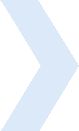 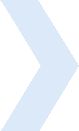 Self Care 
Be kind to yourself
No one is perfect … we all lose our temper 
Remember it’s about doing more of the right things more of the time
Do self care (when you can) sleep, eat, exercise, hobbies/ mindfulness etc

Children: 
Sleep for school aged children – 9 -11 hours. Routine is key. Provide a wind down, reward, exercise and sun in the day helps. No screens in hour before bed. Filter on devices. Set a bedtime. 
Food – keep it balanced and healthy
Exercise - playing, gardening, walking, sport all count
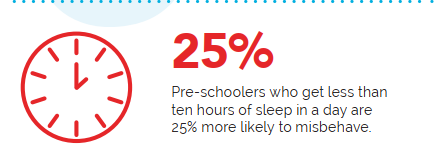 Discover
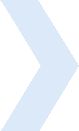 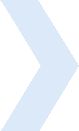 Homework – environment, routine, rewards, little and often

Screen time

Play

Story time
Together
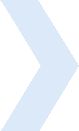 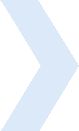 Conflict resolution - Stopping it spiralling

Co-parenting (learn & reflect together)

Family meeting:
parents in charge but done with children
Establish time and a buy in.
Changes everyone want to make (two way)
Keep it simple
Mention why???

Dream Team (siblings)

Connecting with others
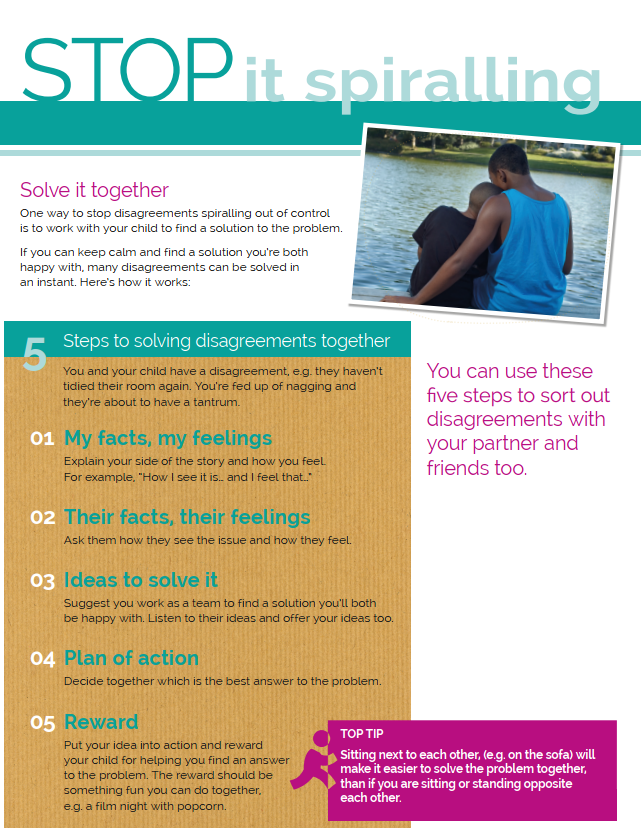 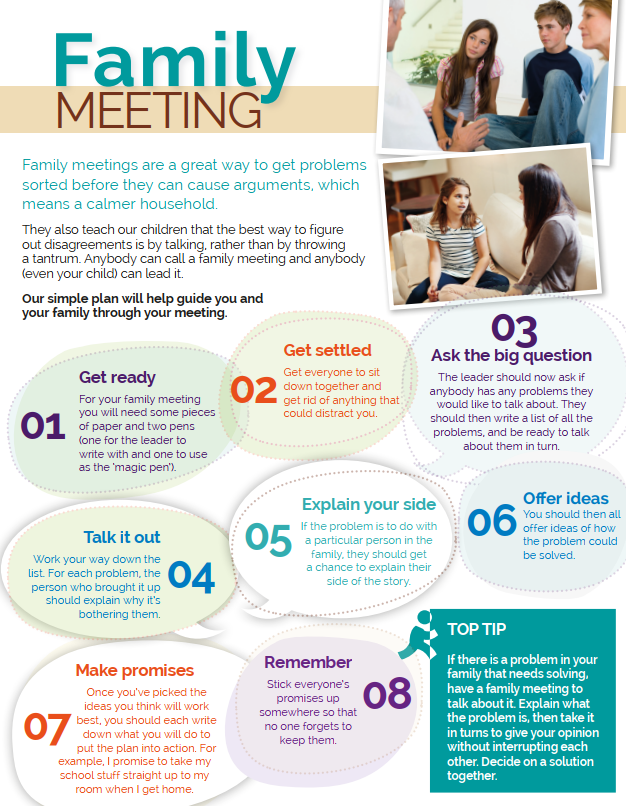 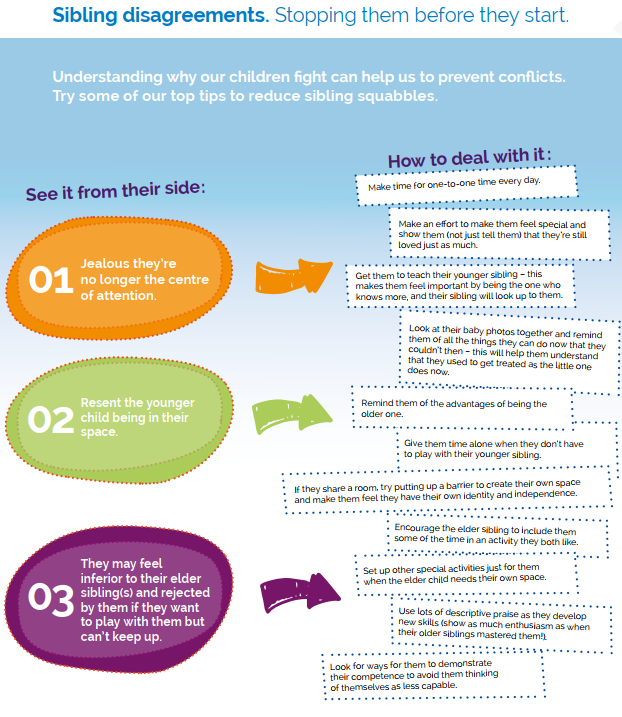 Parenting Help….
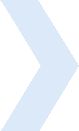 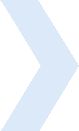 Family Lives 
www.familylives.org.uk/how-we-can-help/online-parenting-courses 
Net mums www.netmums.com/support/netmums-parenting-course-welcome 
Bristol https://www.bristol.gov.uk/residents/social-care-and-health/children-and-families/support-for-parents-and-carers/parenting-courses-currently-running-in-bristol 
Place2Be https://www.place2be.org.uk/our-services/parents-and-carers/support-for-families-in-place2be-schools/parenting-smart-online-course/#:~:text=Book%20now-,Overview,young%20people%2C%20and%20their%20families. 

Parent Gym – offering an online 5 week complete course through he school. https://parentgym.com/